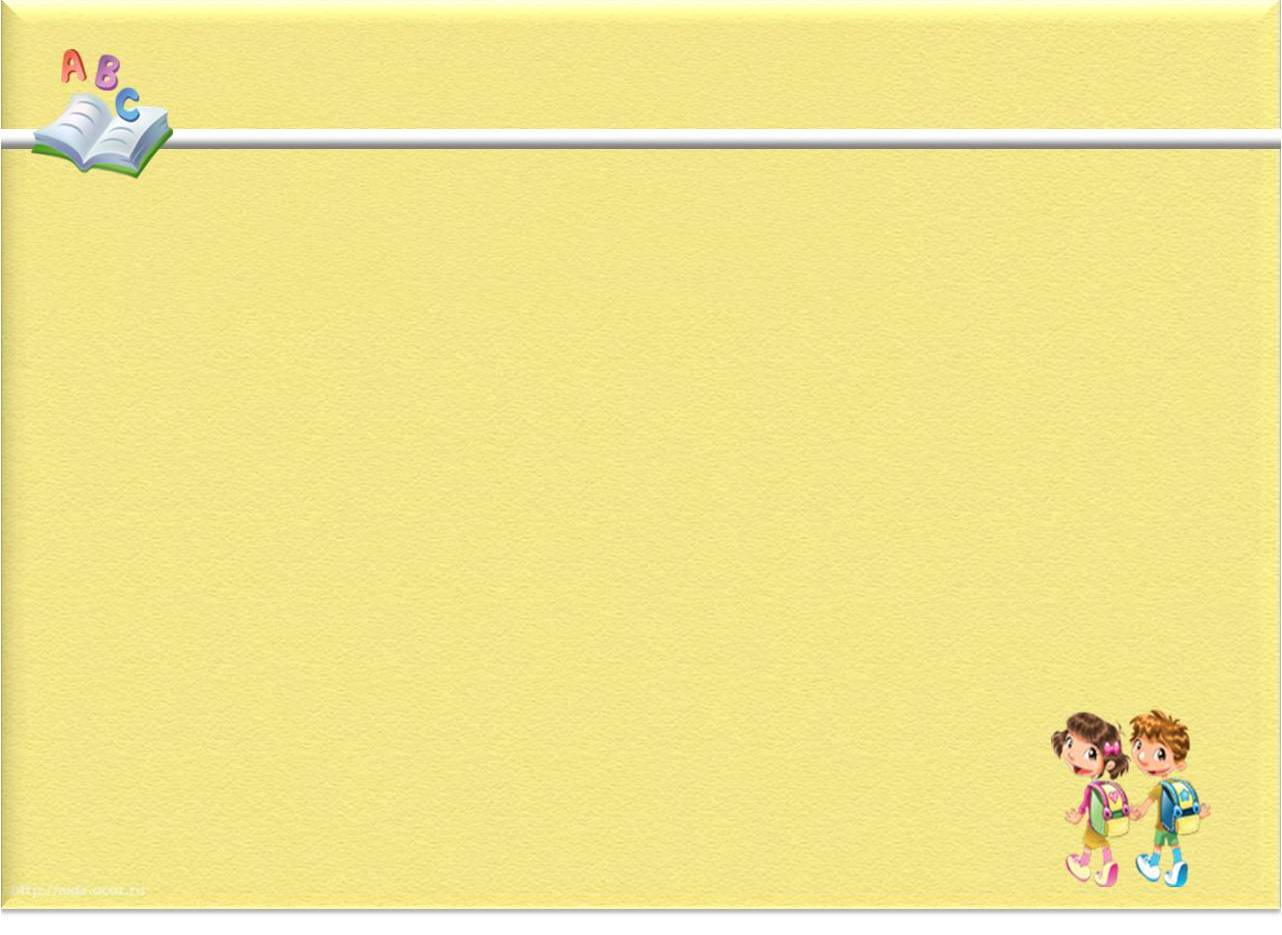 Состав слова.
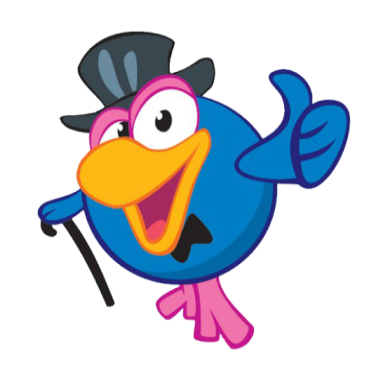 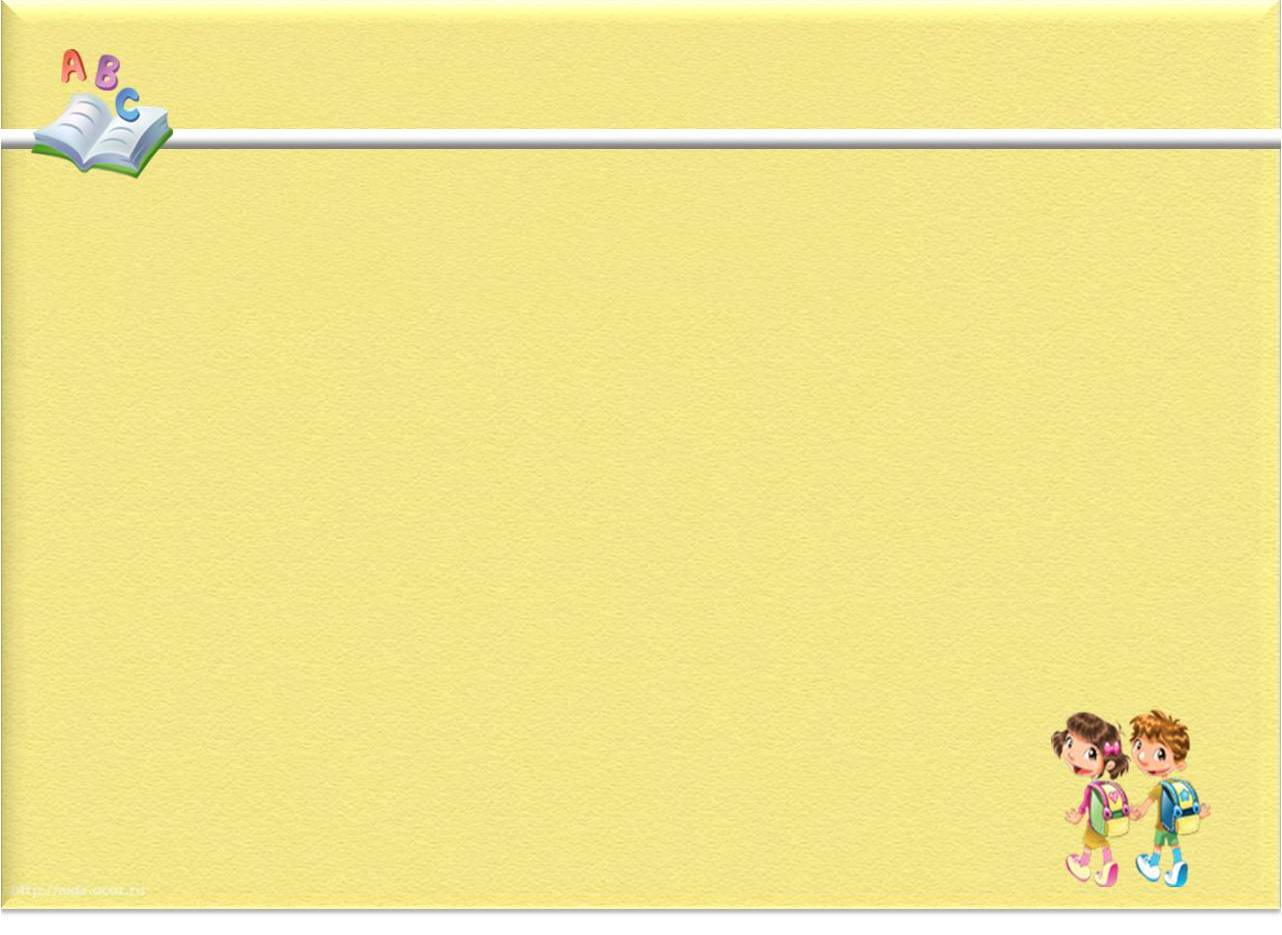 Найдите однокоренные слова:
Садовник посадил
волшебный
сад.
Какие слова называются однокоренными?
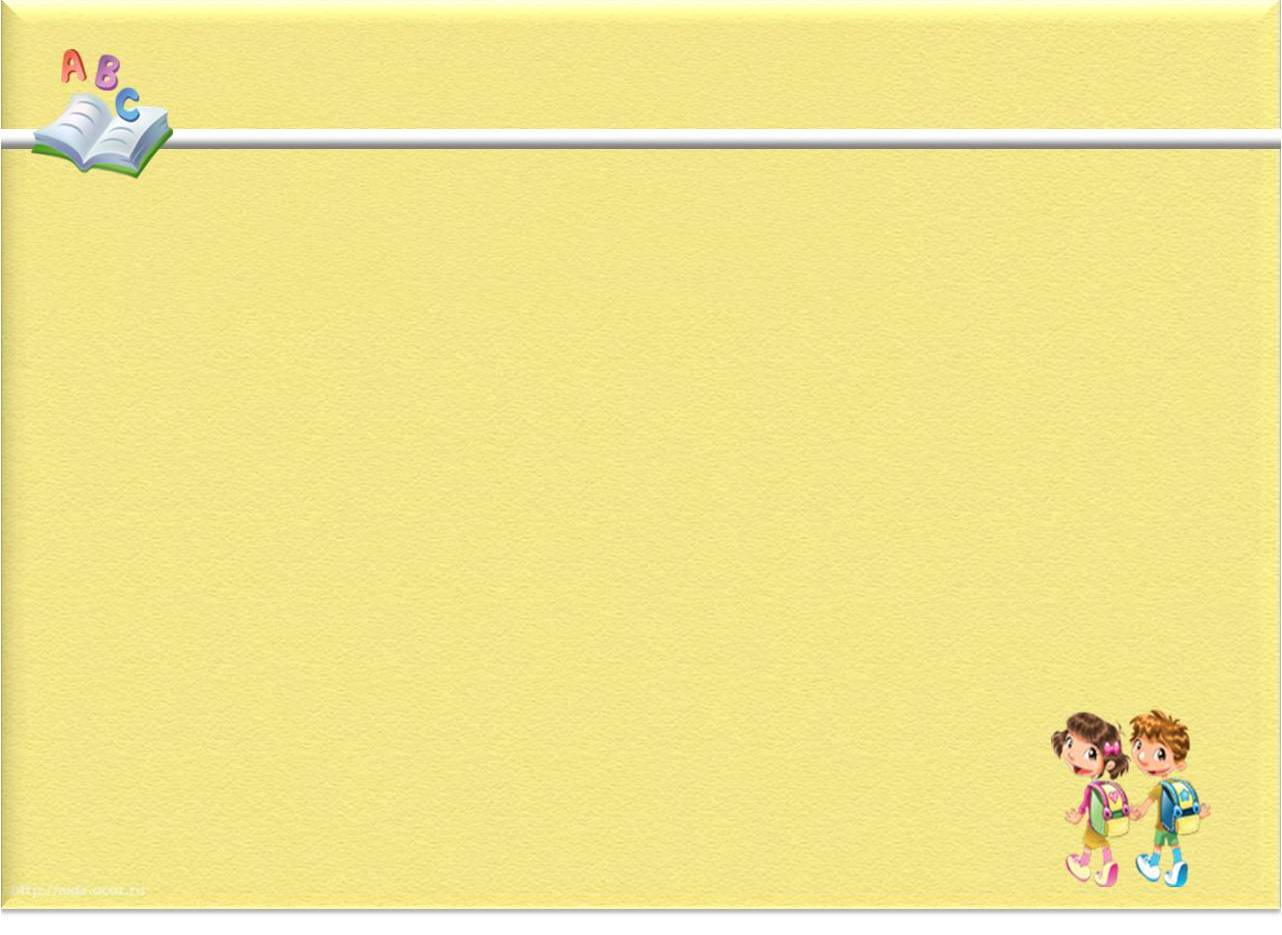 Поставьте слово «чеснок» в нужной форме
Чеснок.
       В чеснок     много полезных веществ. Сок чеснок      помогает залечивать раны. Раньше чеснок         лечили кашель. Добрая слава у чеснок      !
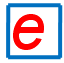 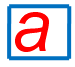 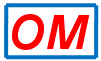 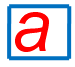 Какая часть слова изменяется?
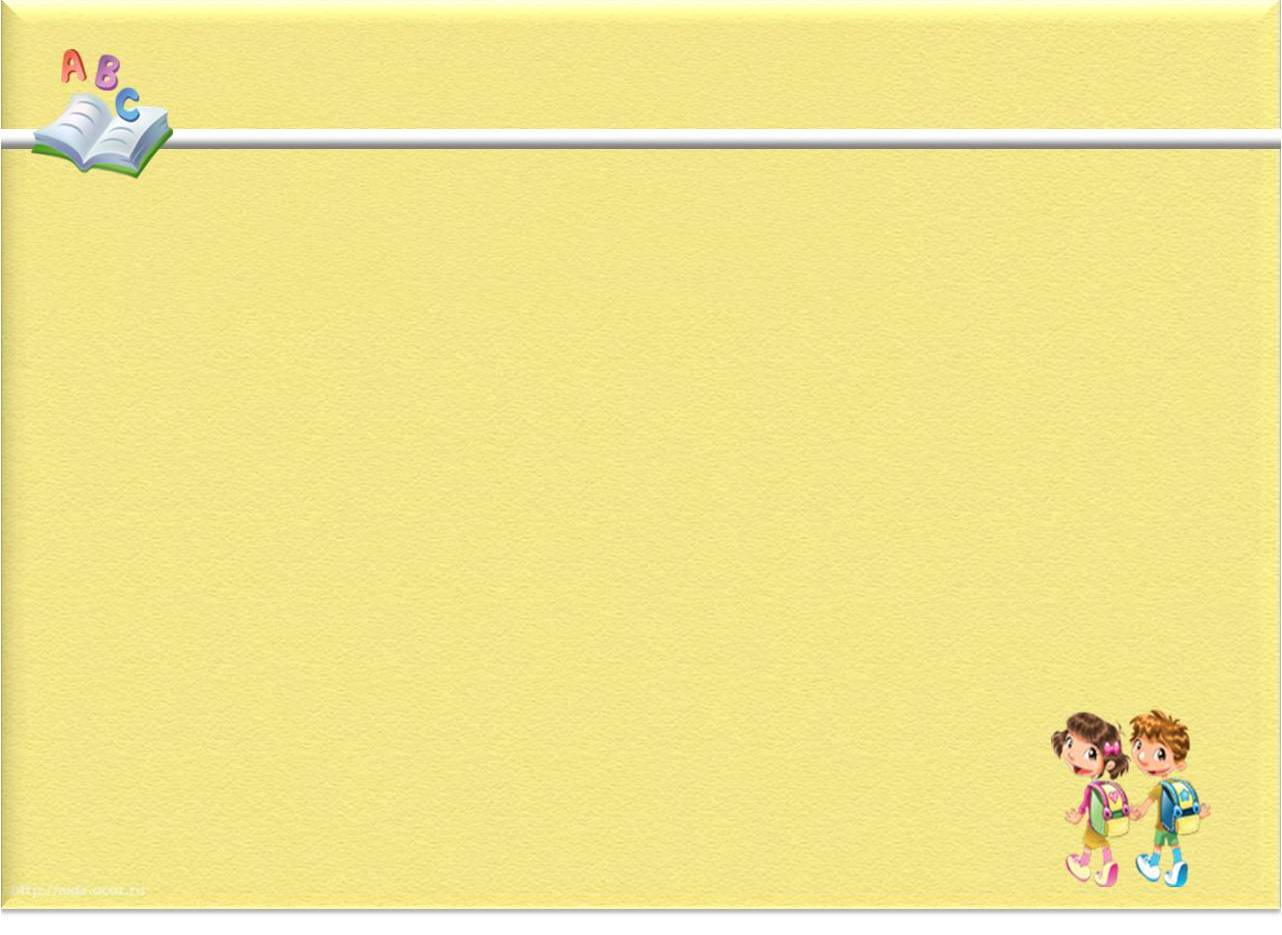 Запишите одним словом
Варенье
Ягоды, сваренные в сиропе
Мастер по приготовлению пищи
Повар
Большая ложка для разлива пищи
Поварёшка
Маленький вареный пирожок
Вареник
Выделите корень в этих словах
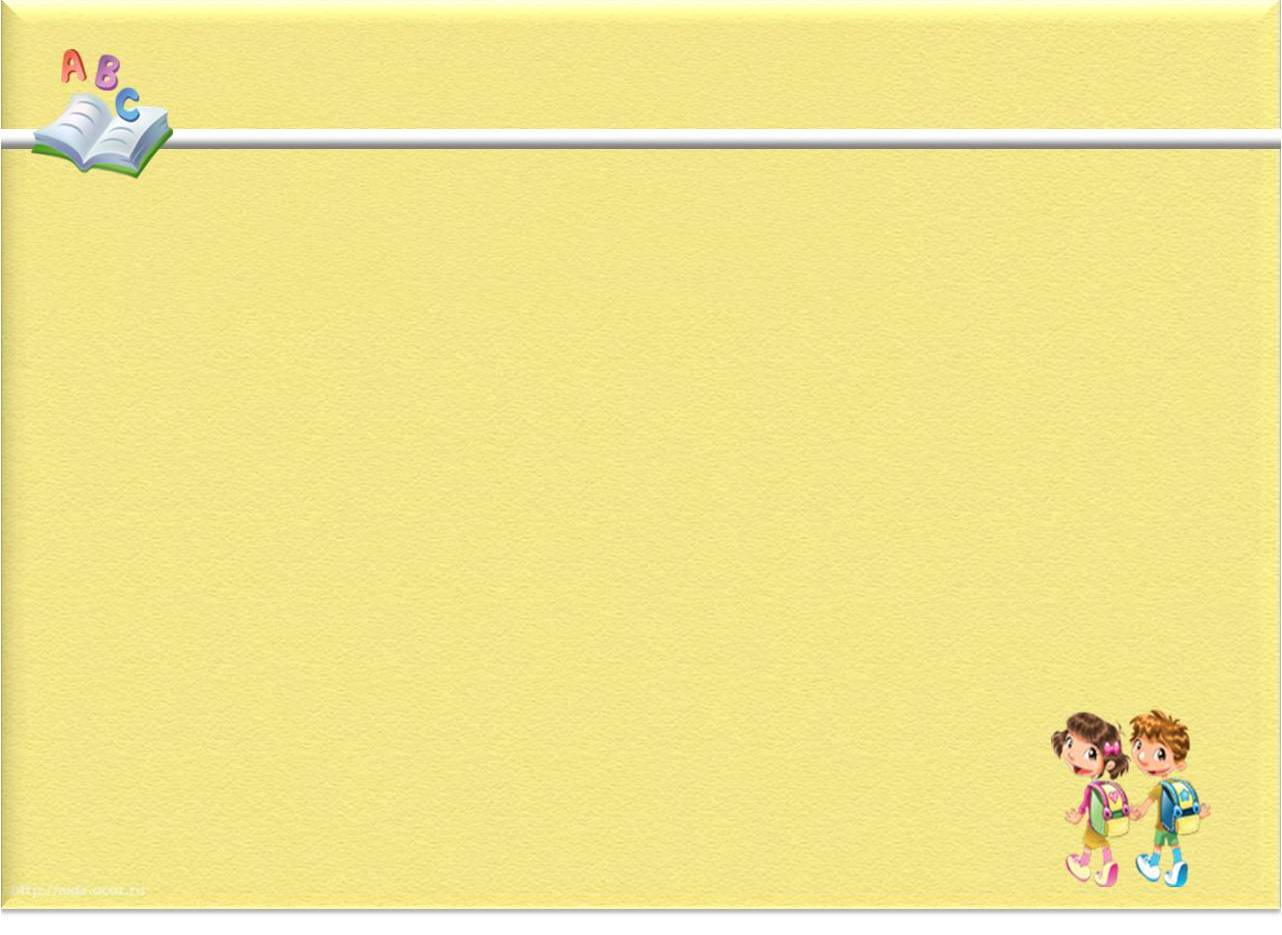 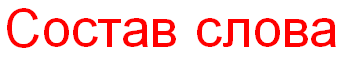 ПРИСТАВКА
КОРЕНЬ
СУФФИКС
ОКОНЧАНИЕ
ДЛЯ ОБРАЗОВАНИЯ НОВЫХ 
СЛОВ
ОБЩАЯ ЧАСТЬ 
РОДСТВЕННЫХ СЛОВ
ДЛЯ ОБРАЗОВАНИЯ НОВЫХ
СЛОВ
ИЗМЕНЯЕМАЯ ЧАСТЬ 
ДЛЯ СВЯЗИ СЛОВ
В ПРЕДЛОЖЕНИИ
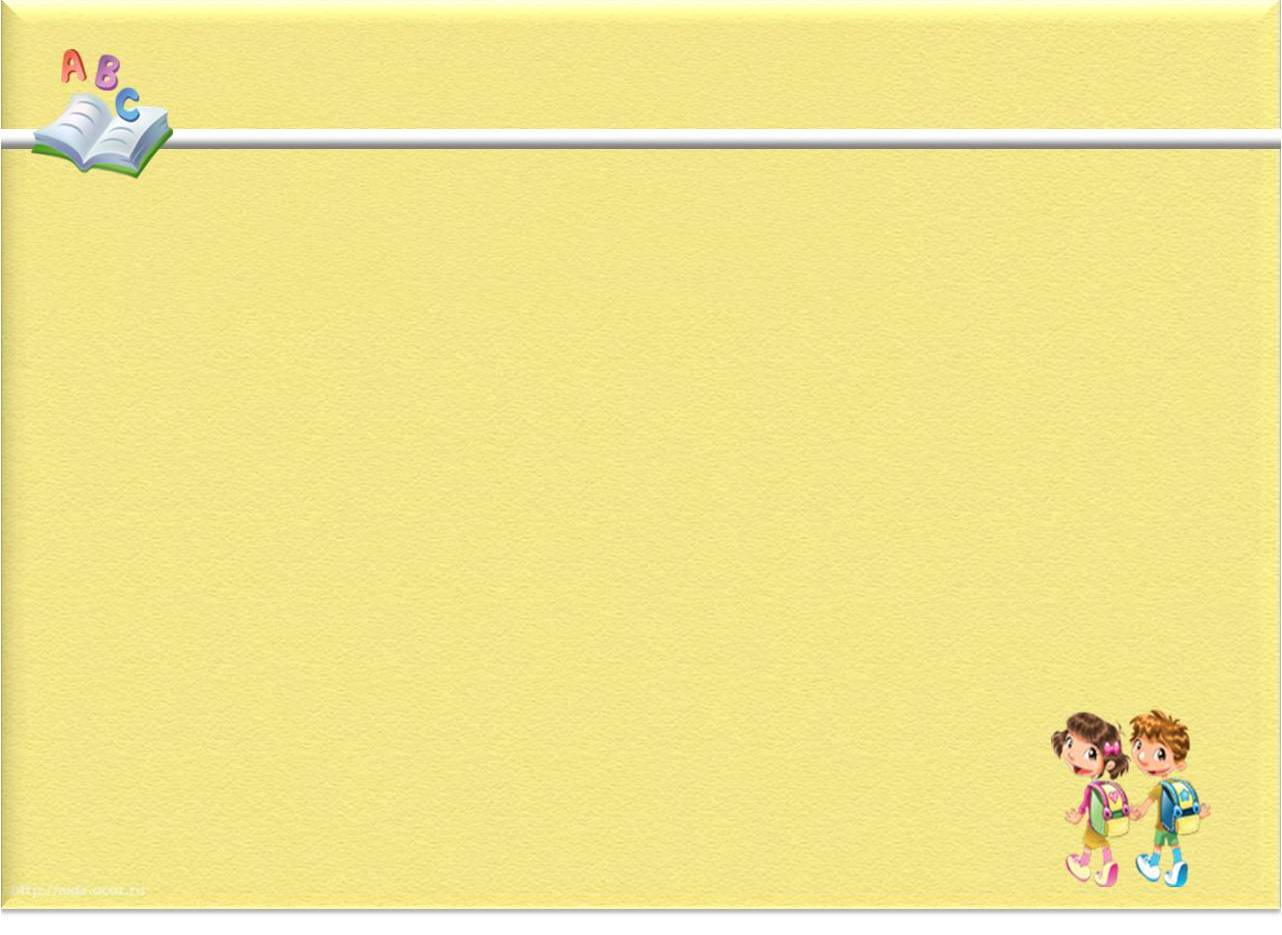 Найдите однокоренные слова и назовите корень
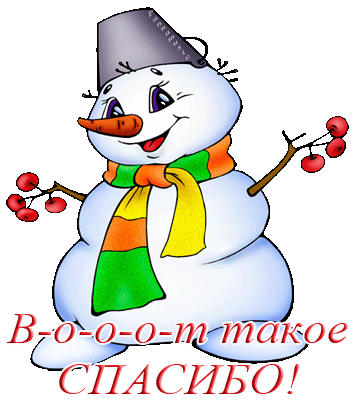 Проплясали по лугам
Снежные метели.
Воробьи снеговикам
Песню просвистели.
У заснеженной реки
В снежном переулке
Звонко носятся снежинки,
Режут снег снегурки.
(С. Погореловский)
корень
Что называется корнем слова?
- это общая часть родственных слов
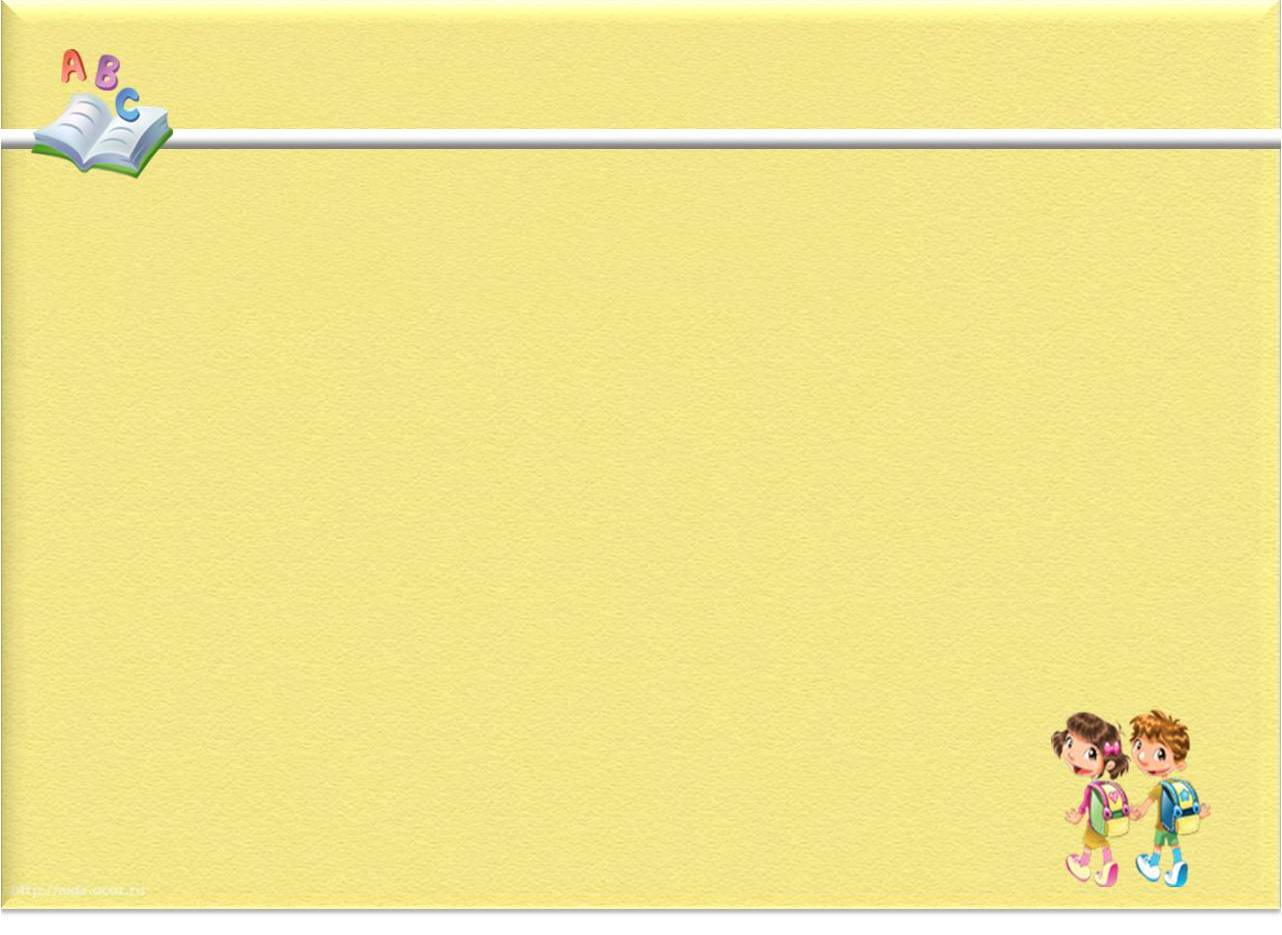 Подберите как можно больше однокоренных слов (по вариантам), запишите их.
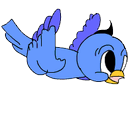 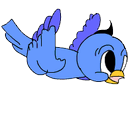 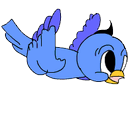 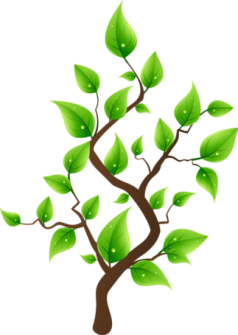 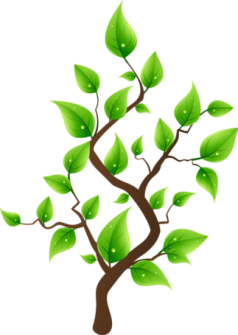 сад
лес
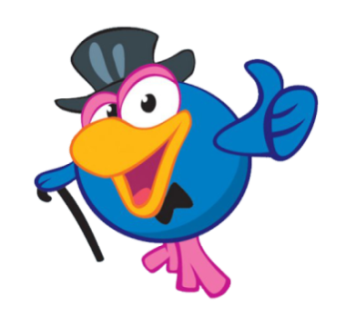 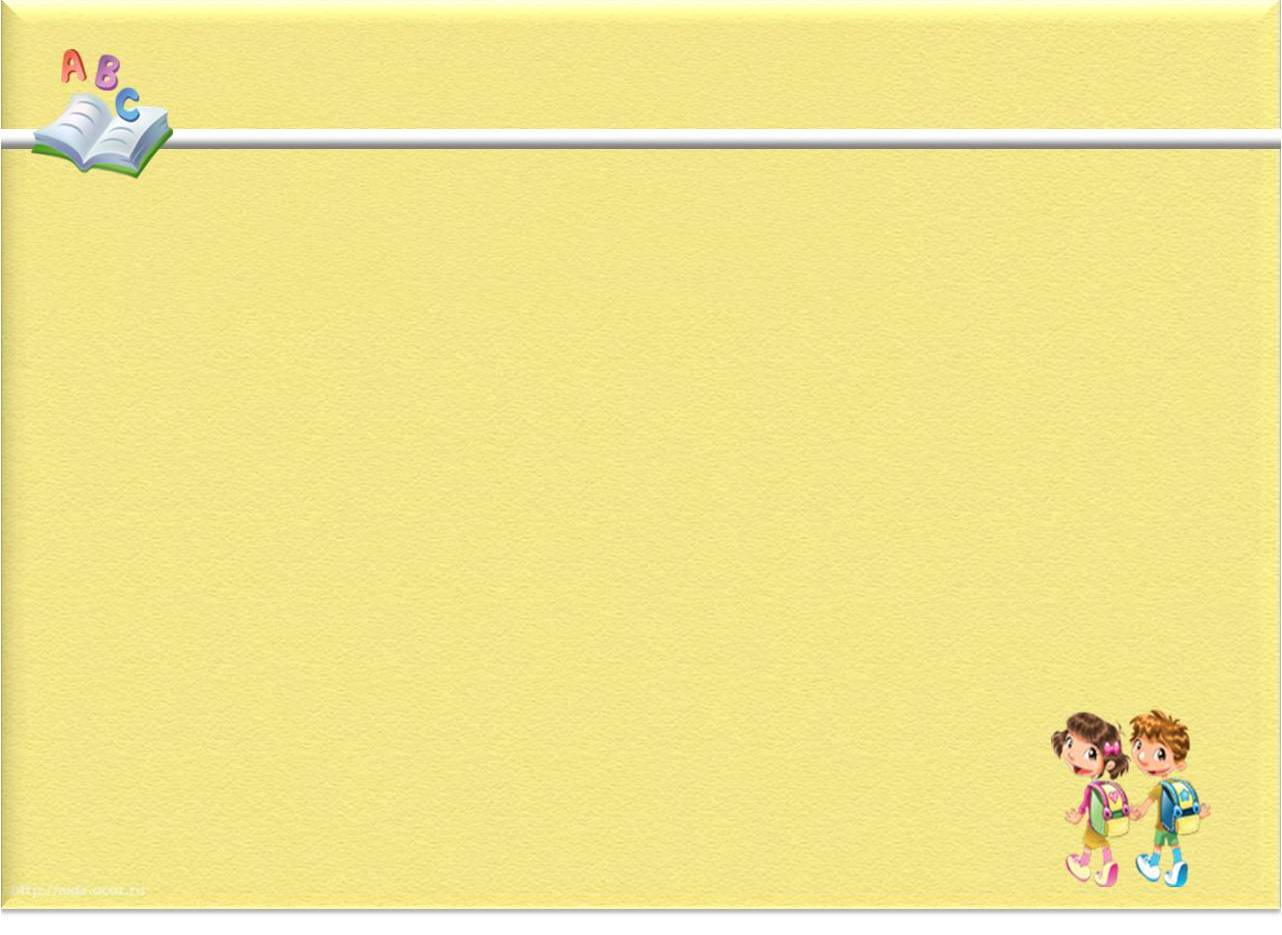 Молодцы!
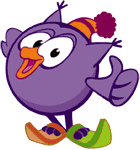 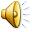